Іван Драч
Життєвий і творчий шлях
Біографія
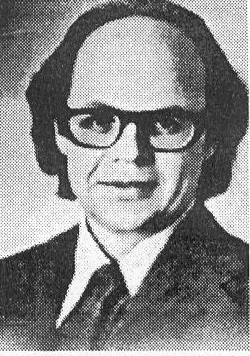 Творчість
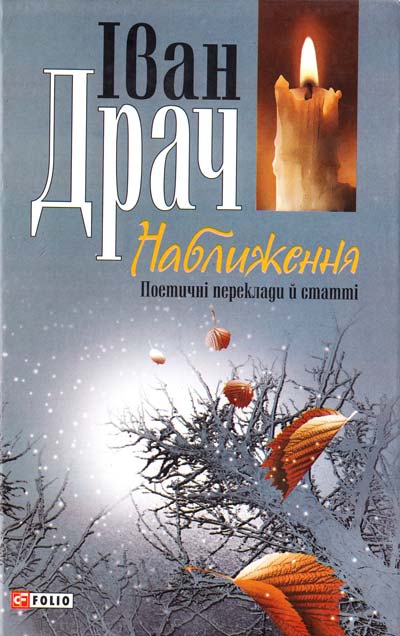 Нагороди
Кінець.